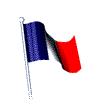 YEAR 6 RESIDENTIAL TRIP TO FRANCE 2022
[Speaker Notes: Bon Voyage]
STAFF MEMBERS ON THE TRIP
The trip leader will be Mrs Denmead.
Other staff members will be Mrs Burnham, Mr. Carter , Mrs Sharp, Mr Joice, Mrs Simmons and  Mrs Roche Also helping will be Mrs Picardo and Mrs Farfaro This gives us a good ratio of  adult to  children and ensures your children will be well cared for at all times.
TRAVEL AND TRANSPORT
Set those alarm clocks…. It’s an early start… Children should arrive in school from  5.10am (we will be leaving school at 5.30am!)

We are travelling with  Passenger Plus coach company.
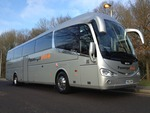 ALL ABOARD THE FERRY
The Ferry will leave Portsmouth at 8.15am, arriving in Caen at 3pm.
We will have a designated lounge for use of our party only.
The children will have the opportunity to explore the ship in small groups with members of school staff.
The children will be able to spend 10 Euros on the ferry to buy souvenirs / extra snacks / drinks
Return journey on Friday. Depart France at 4:30pm. We should be back at school by 11pm approx.
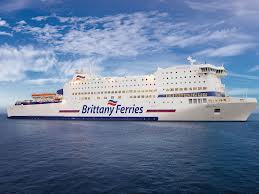 UNCMT CENTRE, GRANDCAMP-MAISY
Our luxurious, seafront accommodation awaits – we are staying at the UNCMT centre. Children will be in rooms of 3 or 4 (they have written names of those with whom they would like to share)
A TYPICAL DAY IN FRANCE
Children will be woken up around 7.15am & have the opportunity to shower. 
Breakfast at 8.00am
Depart for visits at 9.00am
Return from visits between 5.00 – 6.00pm
Beach games (weather permitting) before/after dinner
Dinner 7.00pm
Shower/Writing diaries/Games on the beach
Lights out around 9:30 -10.00pm
THE CULINARY DELIGHTS OF
FRANCE
Children will eat breakfast and their evening meal in the centre each day
Lunch will be courtesy of our fantastic catering staff 
Lunch on Wednesday will be taken in a café or restaurant in Bayeux – children will order ‘en Francais’
Children will need a breakfast snack and drink and a packed lunch for the outward journey on Monday which they will eat on the ferry.
GADGETRY AND GAMES
Inexpensive cameras may be brought on the trip but children should NOT bring electronic games or expensive items (including mobile phones). PLEASE support us on this request. These need to be clearly named.
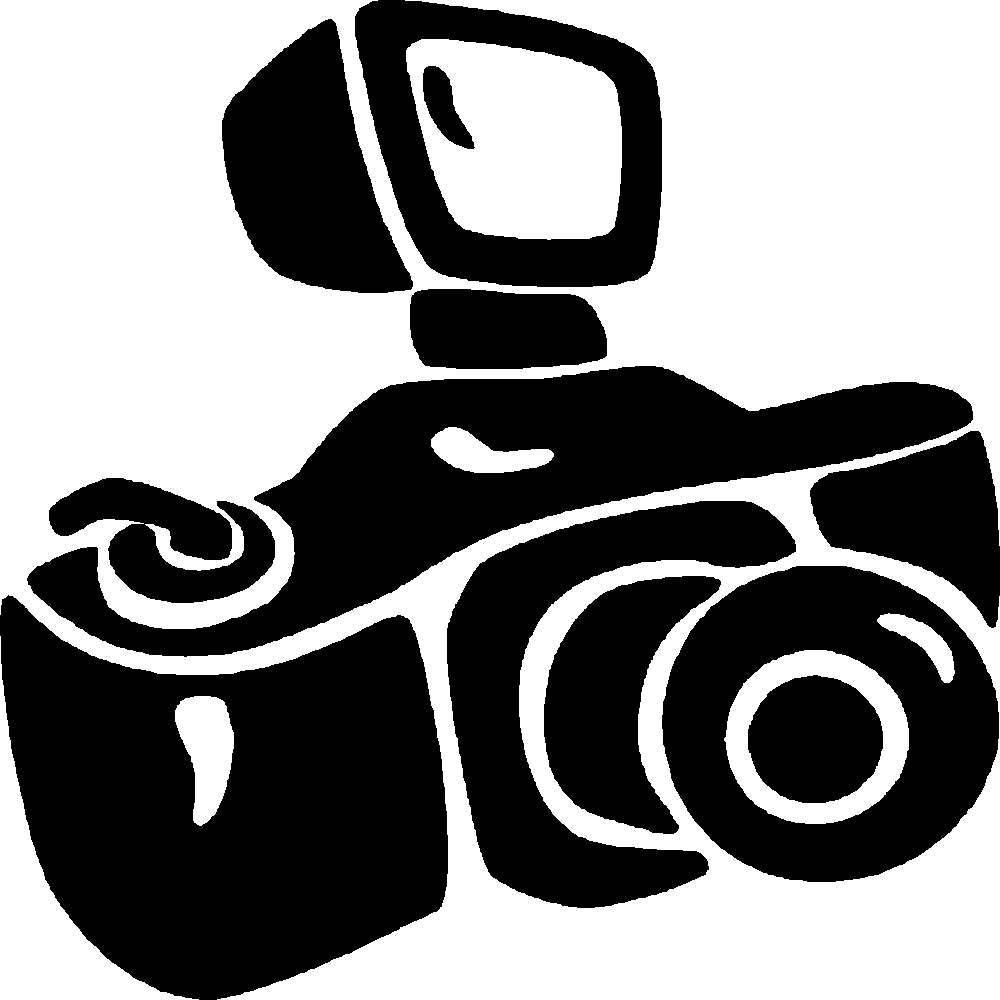 PLACES WE WILL VISIT
Bayeux Tapestry 
British Military Cemetery at Bayeux
Grandcamp-Maisy fishing village
D-Day Landings Museum at Arromanches
Arromanches 360 Cinema
Pointe Du Hoc
Omaha Beach
American Military Cemetery at Colleville Sur Mer
Mont St Michel
YEAR 6 RESIDENTIAL TRIP TO NORMANDY, FRANCE – JUNE 17th – JUNE 21st  2019
SPENDING MONEY
Children will be  given 10 Euros each day from their pocket money.

Please do not give your child any more money to spend.
MEDICAL ISSUES
GHIC cards will be taken to France and used if necessary. Copies of the details will remain in the school office. Hopefully all cards have been handed in today but if not, should be handed in to the class teacher as soon as possible 
If medical forms have not been handed in, please send in  by Thursday 9th June. 
Any medication should be given to Mrs Sharp  on the morning of departure in a clear, named bag. We should already know about this - please no surprises on the Monday morning!
Children who suffer from travel sickness should sit near the front of the coach and make sure staff know that they suffer from travel sickness. Please give your child travel sickness medication before coming to school on Monday 13th June.
Travel tablets or bands may help when travelling. 
Tablets for the return journey should be given to Mrs Sharp.
KEEPING IN TOUCH
The school office will be kept informed during the day and will post notices on the school website.
A Twitter account has been set up for the trip and will be updated by Mrs Burnham at regular intervals during the trip.
    Twitter address @2022_cn. Please do not contact staff or other parents on the trip as our aim is to provide the same level of information to all parents. 
In case of  an emergency out of school hours please ring the school mobile on 07513319521
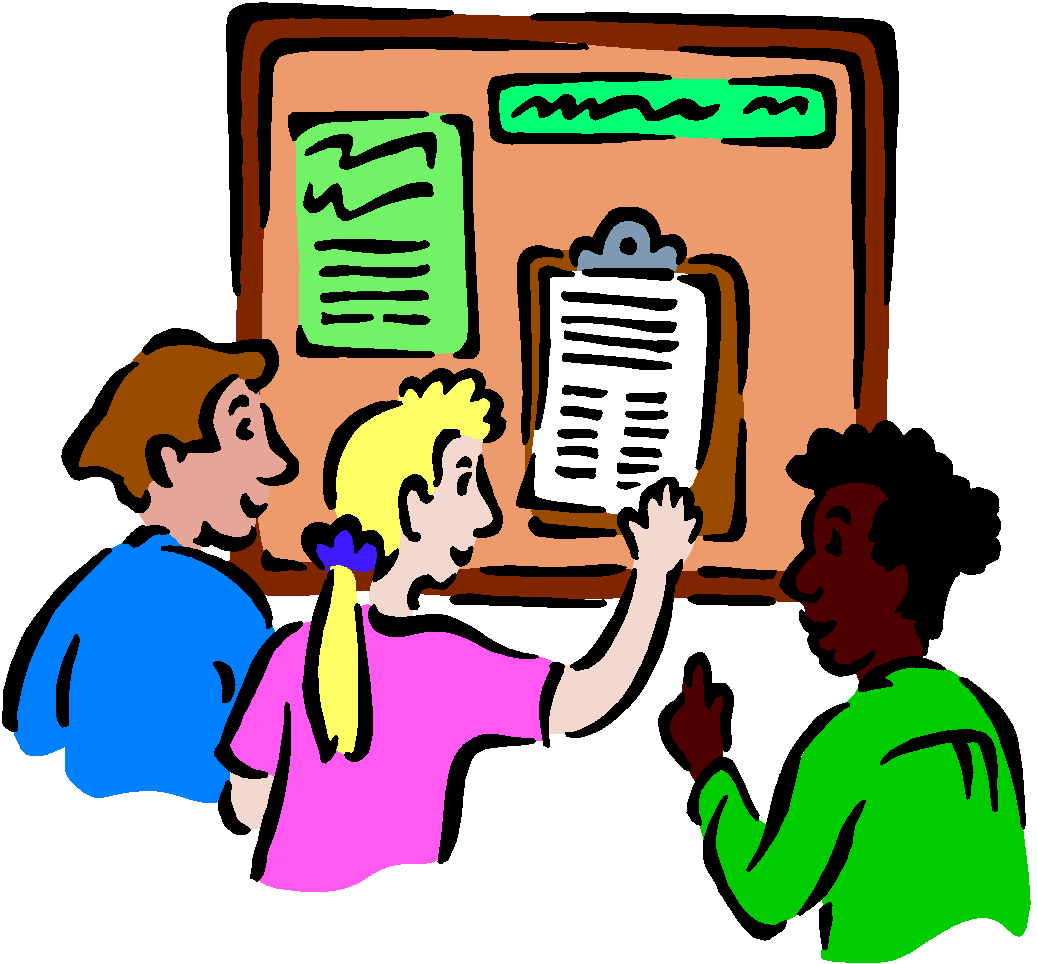 SAFETY AND SLEEP!
The number one priority on this trip is the safety, welfare and happiness of the entire party. 

We have:
A very experienced and skilled staff of adults
A vast knowledge of the educational visits
A well planned and varied itinerary
Safe and secure accommodation
TALENT SHOW 2022
The traditional Talent Show will once again swing into action with music, dance, drama, magic and comedy featuring in previous years. 
These can be solo or group performances.
Children may bring any small props or costumes etc BUT they must fit into their bag.
Sorry, no space on the coach for musical instruments!
QUESTION TIME
We hope this presentation has answered some of your questions.
If you have any further questions, we will be very happy to answer them… (if we can!) 
If you wish to speak to a member of staff privately please stay behind after the meeting.